Vocabulary Unit
13
English AP & 10H
Antipathy
A strong dislike or hostile feeling
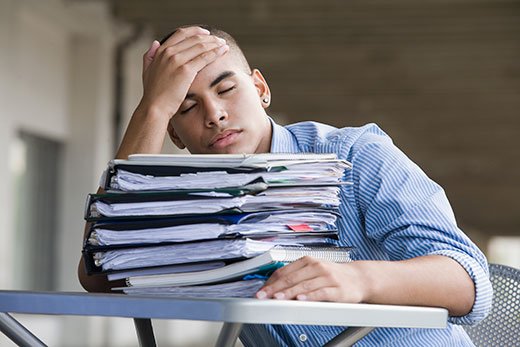 Applicable
Capable of being applied
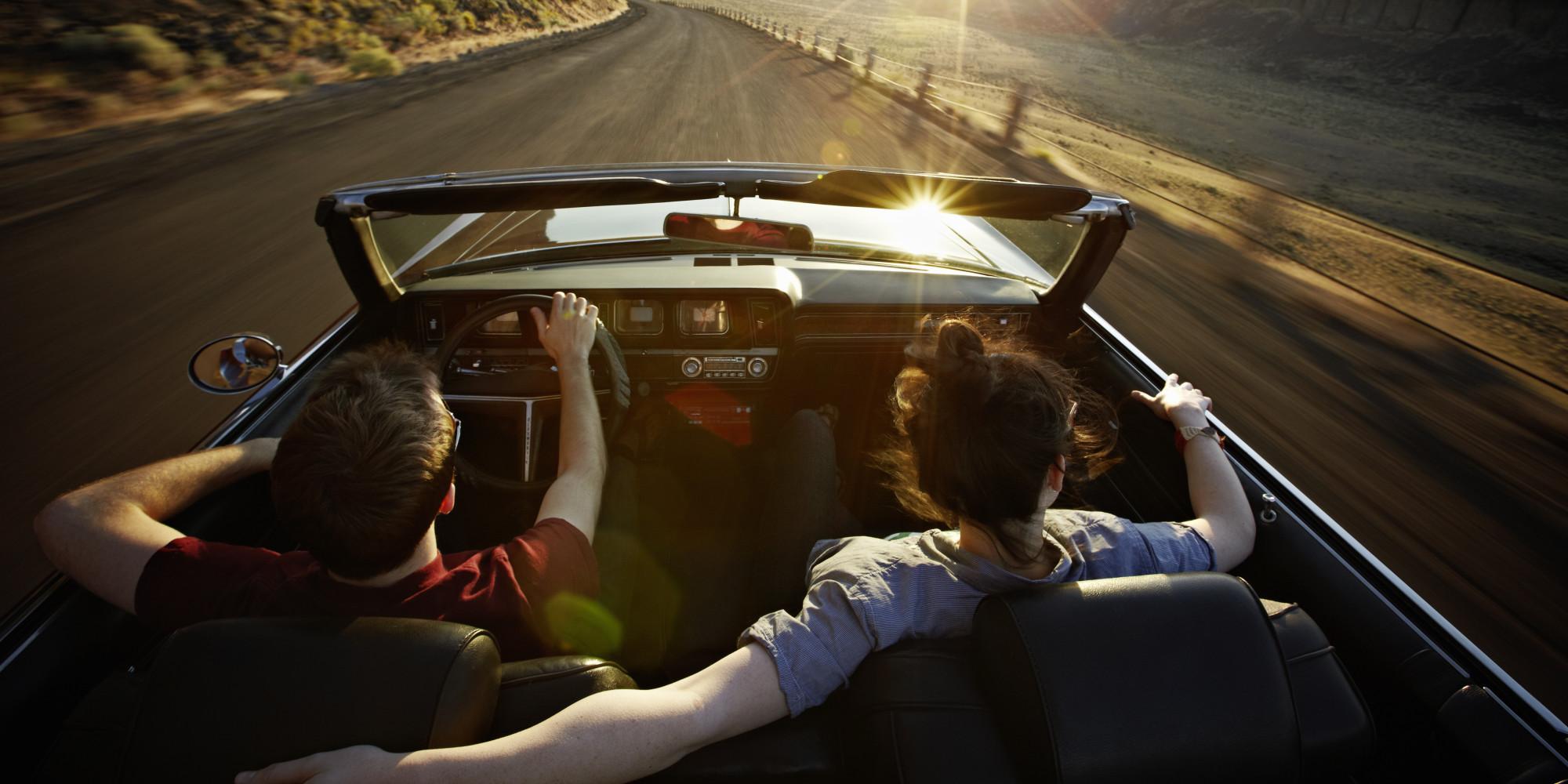 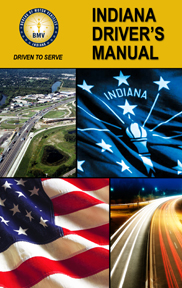 Asset
Something of value
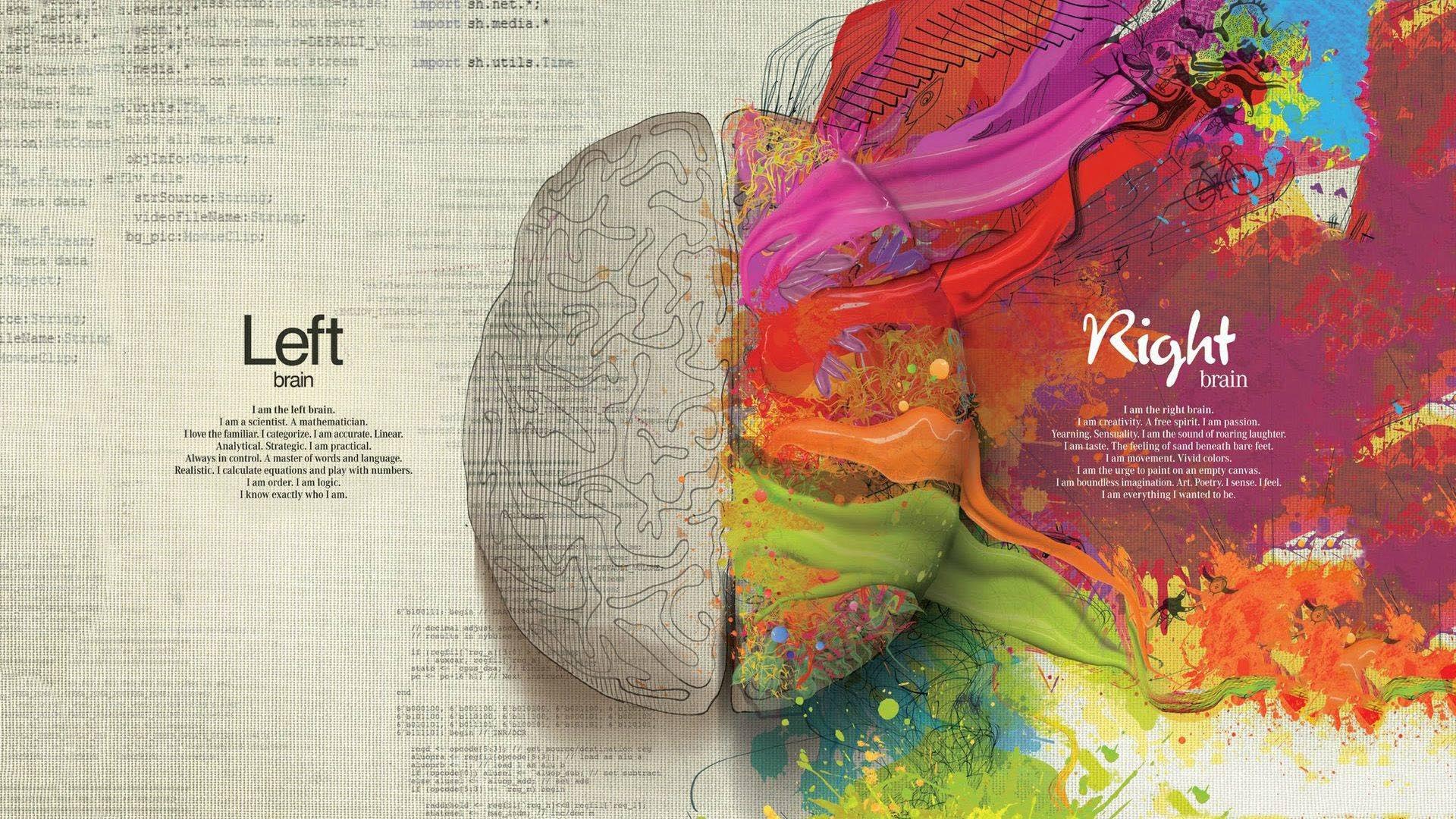 Beset
To attack from all sides
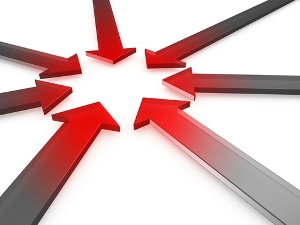 Compassion
Sympathy for another’s suffering
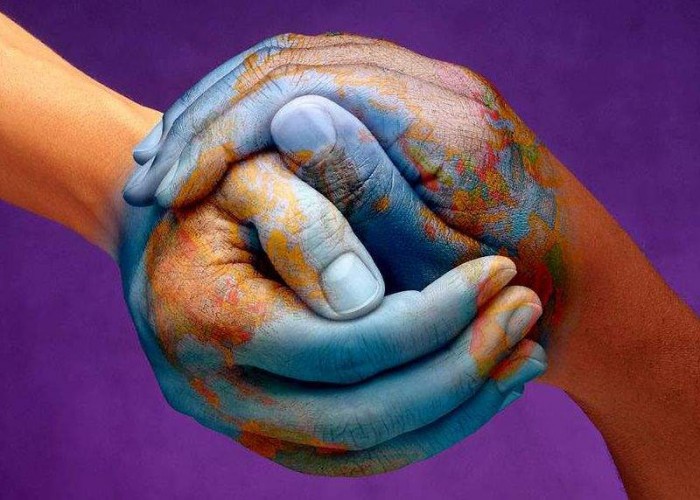 Decorum
Proper behavior
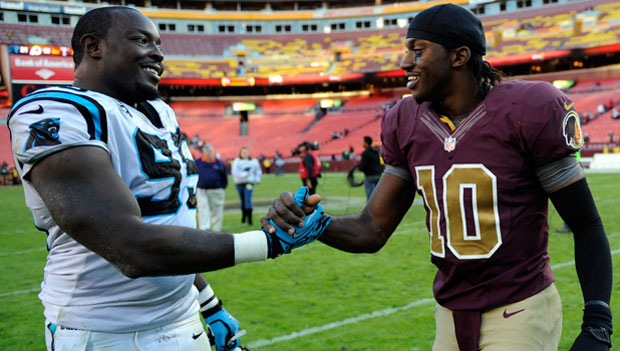 Duress
Compulsion by threat
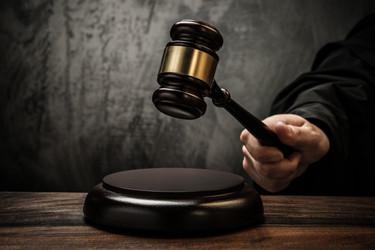 Exuberant
High-spirited; enthusiastic
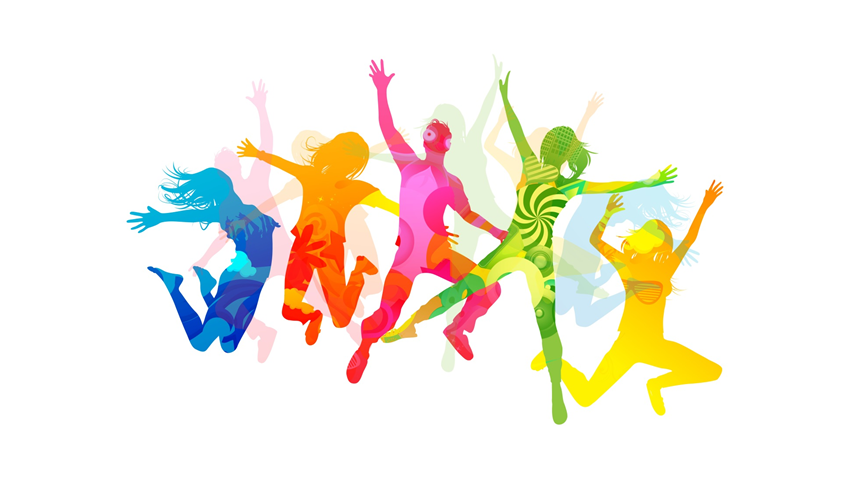 Facsimile
An exact copy
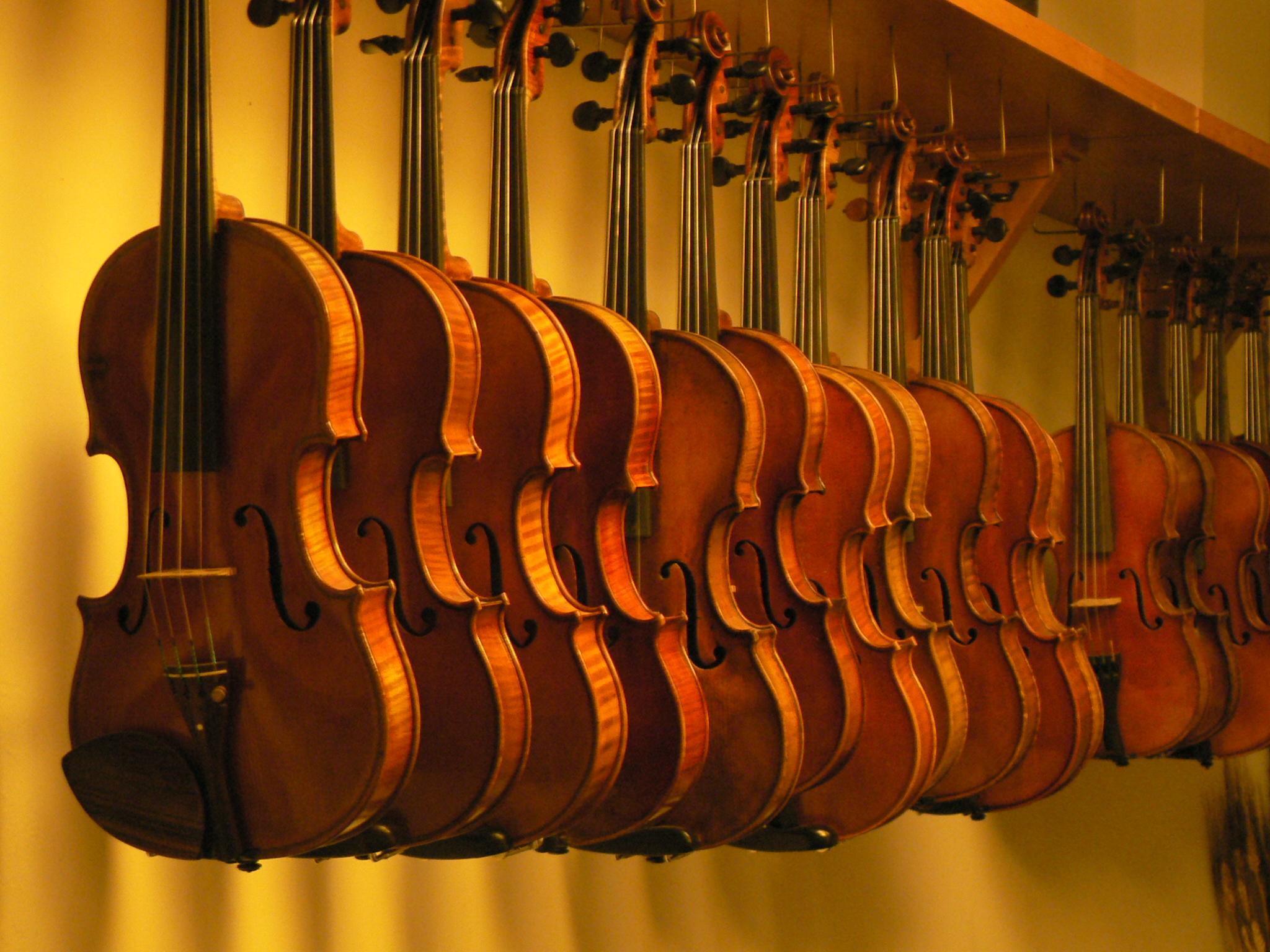 Imbibe
To drink
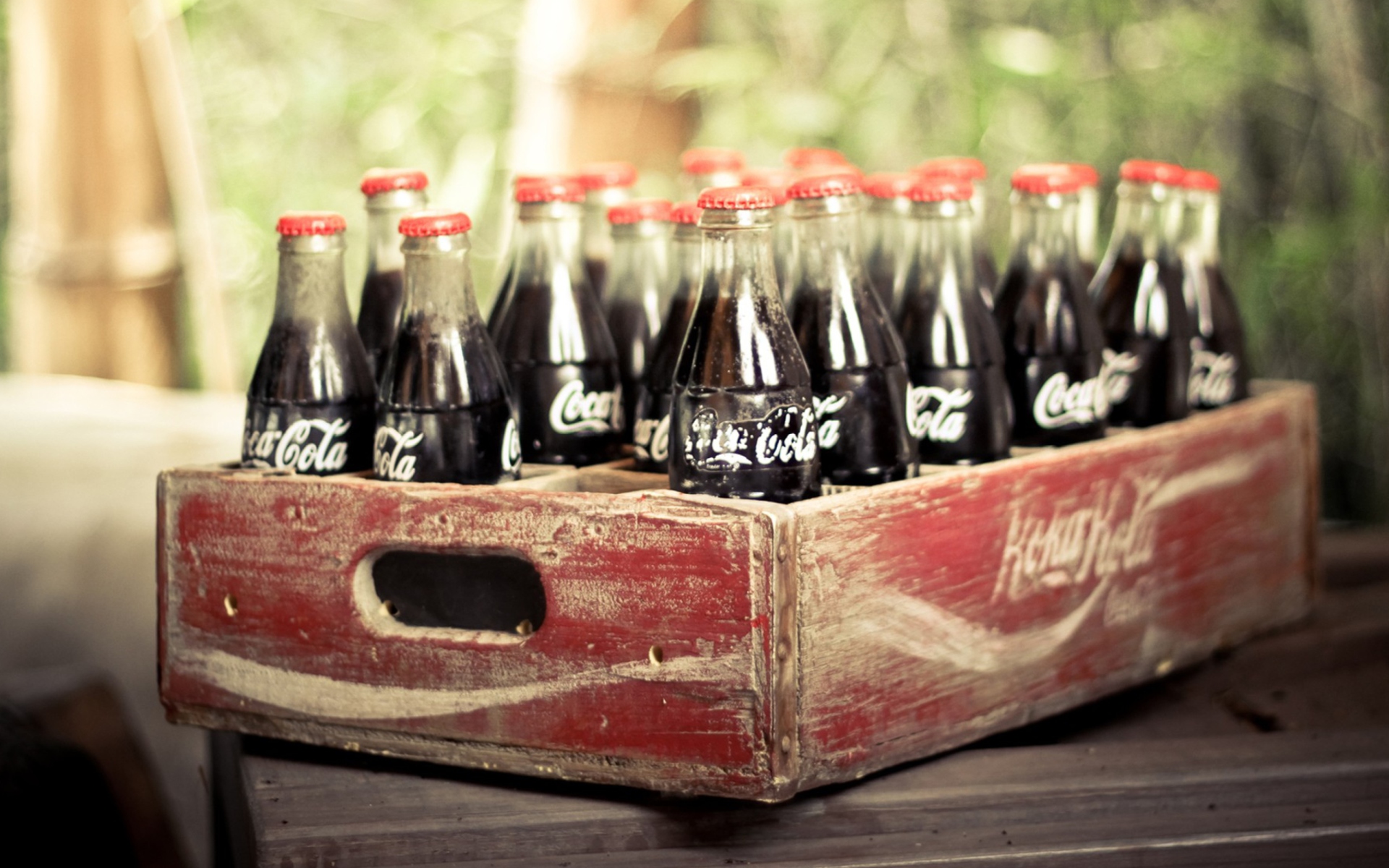 Implacable
Not to be satisfied or pacified
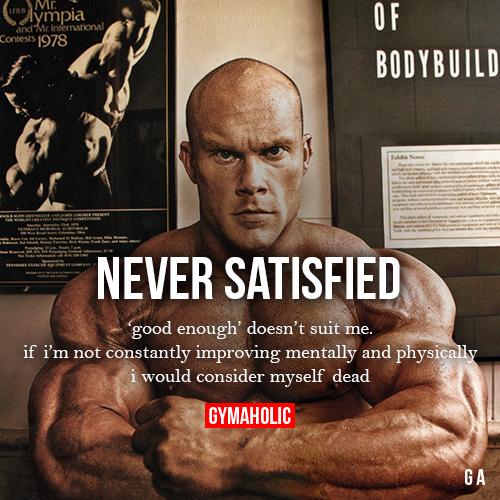 Infinitesimal
To small as to almost immeasurable
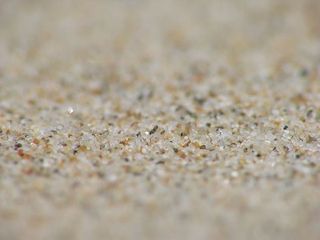 Innocuous
Harmless, inoffensive
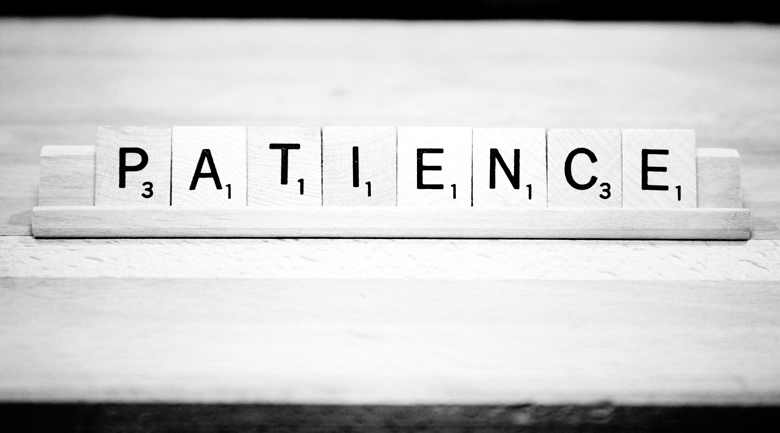 Militate
To have an effect or force on or against someone or something
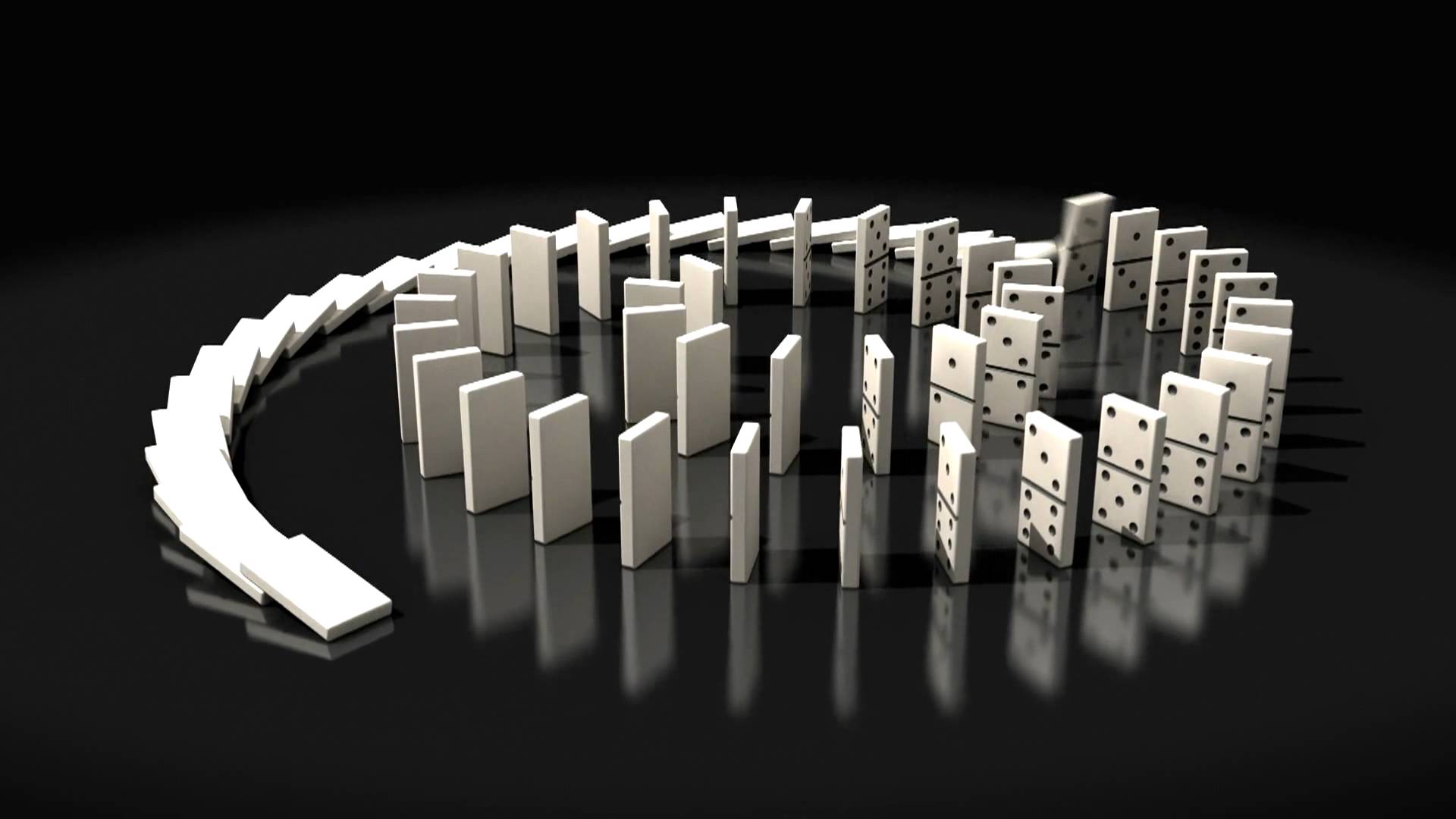 Patent
Exclusive rights over an invention
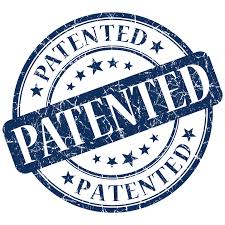 Prowess
Superior skill or ability
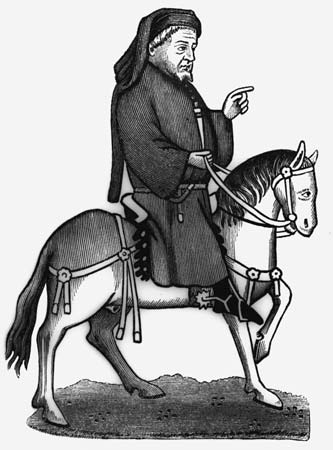 Sedate
Quiet, settled, sober
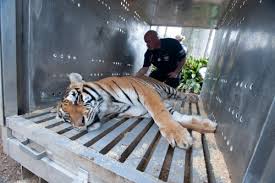 Stentorian
Extremely loud
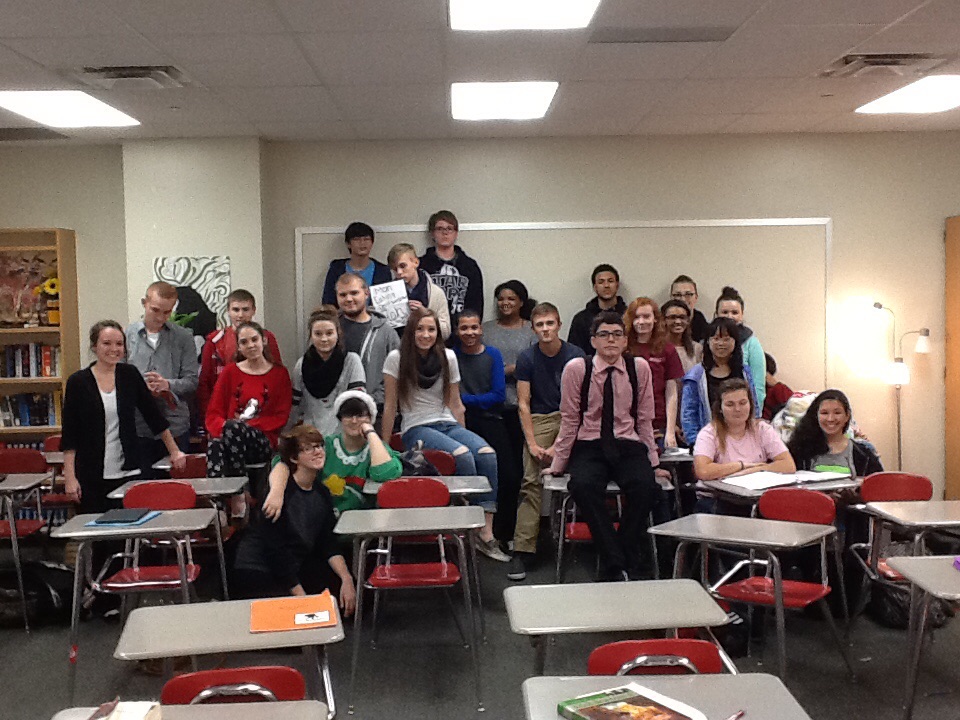 5th Period….
Stipulate
To arrange specifically
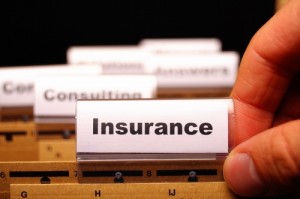 Ultimatum
A final proposal or statement
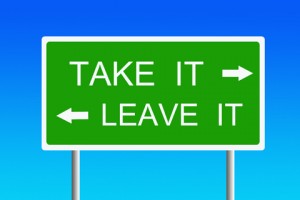